Коллектив столовой МАОУ СОШ №146
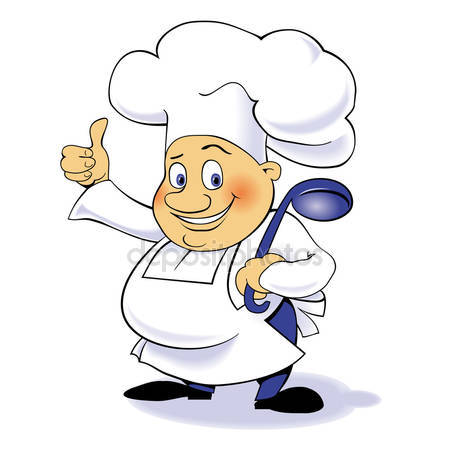 Земля еще и потому щедра, Что в мире существуют повара!… 
Благословенны их простые судьбы, А руки, будто помыслы чисты. 

Профессия у них добра по сути: Злой человек не встанет у плиты

(Роберт Рождественский)
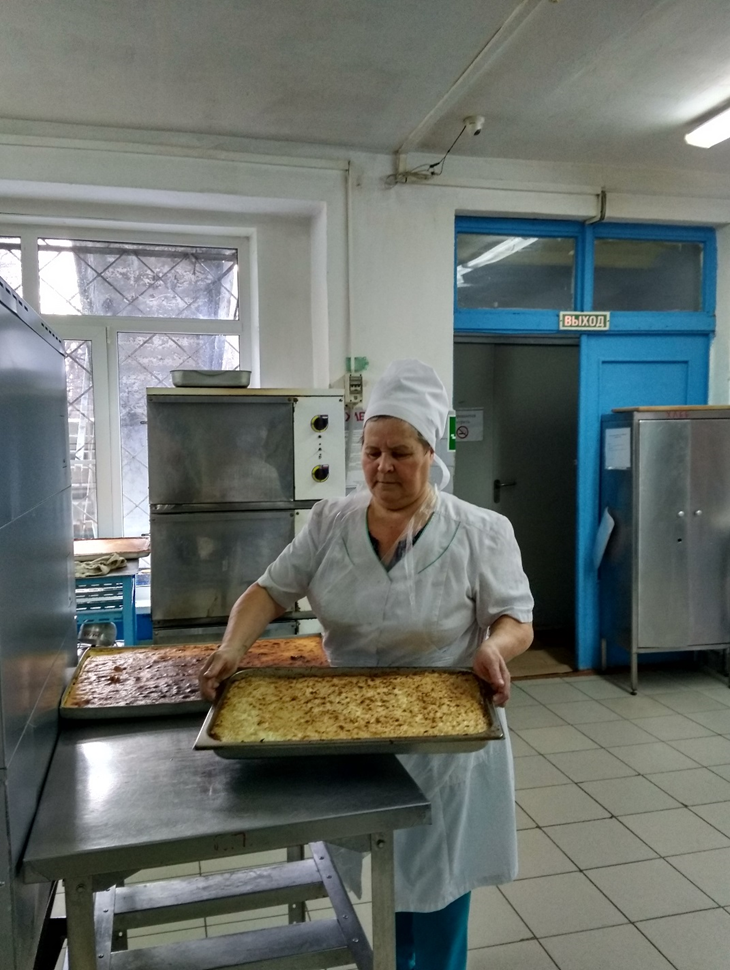 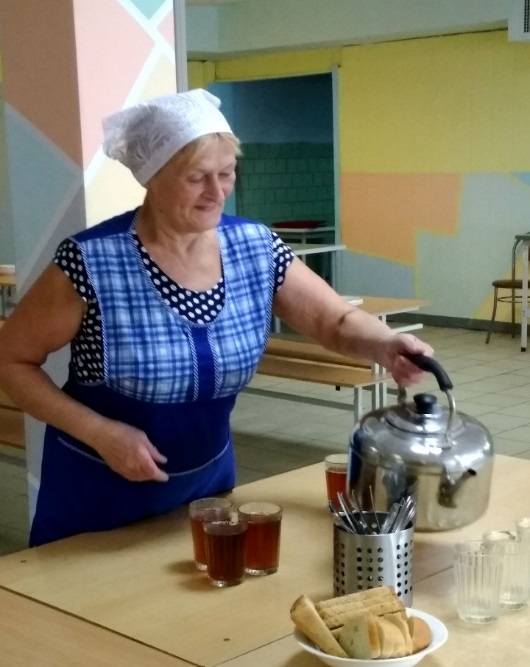 Надежда
Васильевна
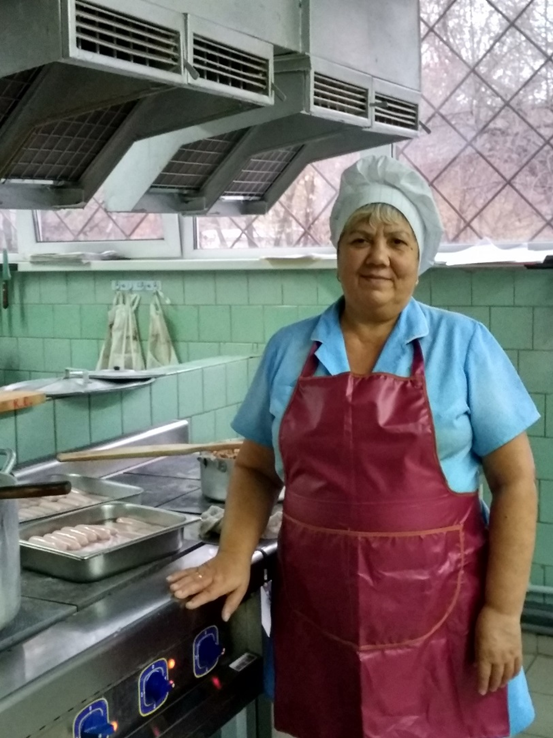 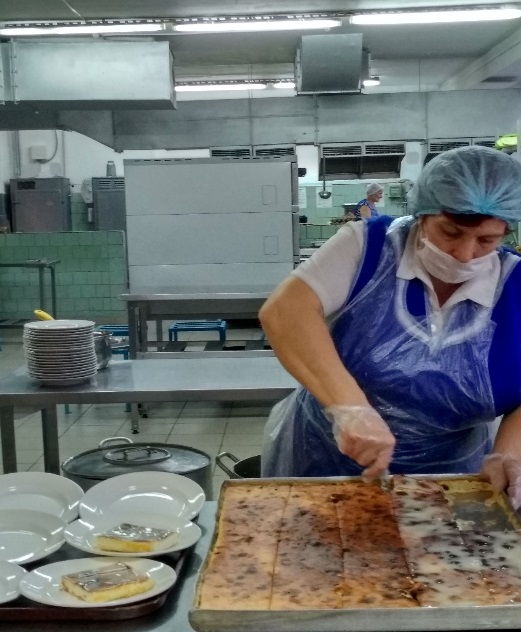 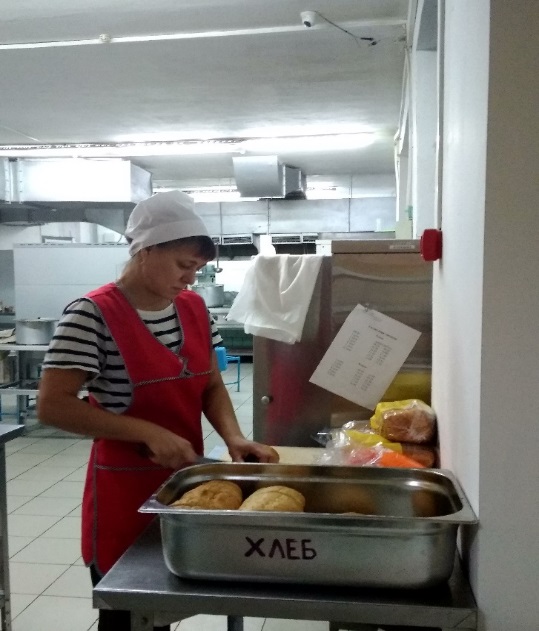 Галина
Фроловна
Зафира 
Харисовна
Ирина
Сергеевна
Наталья 
Владимировна
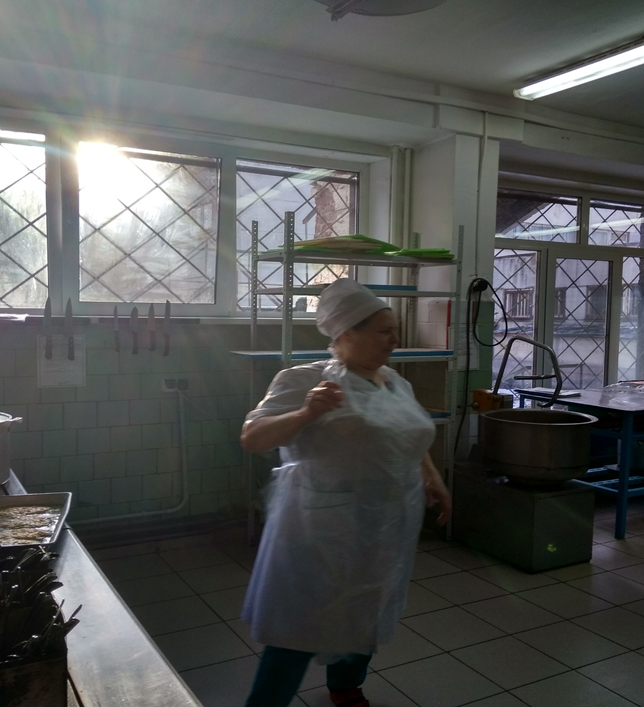 А повар  …. Средь больших кастрюль стоит, как маршал, и говорит решительно: «Пора!… » Он все сказал вам. Он не ждет награды…

(Роберт Рождественский)
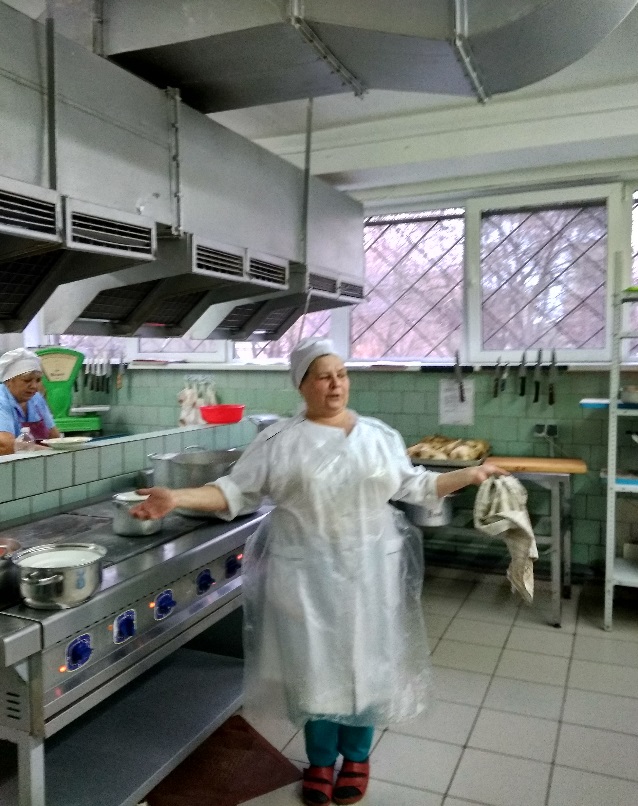 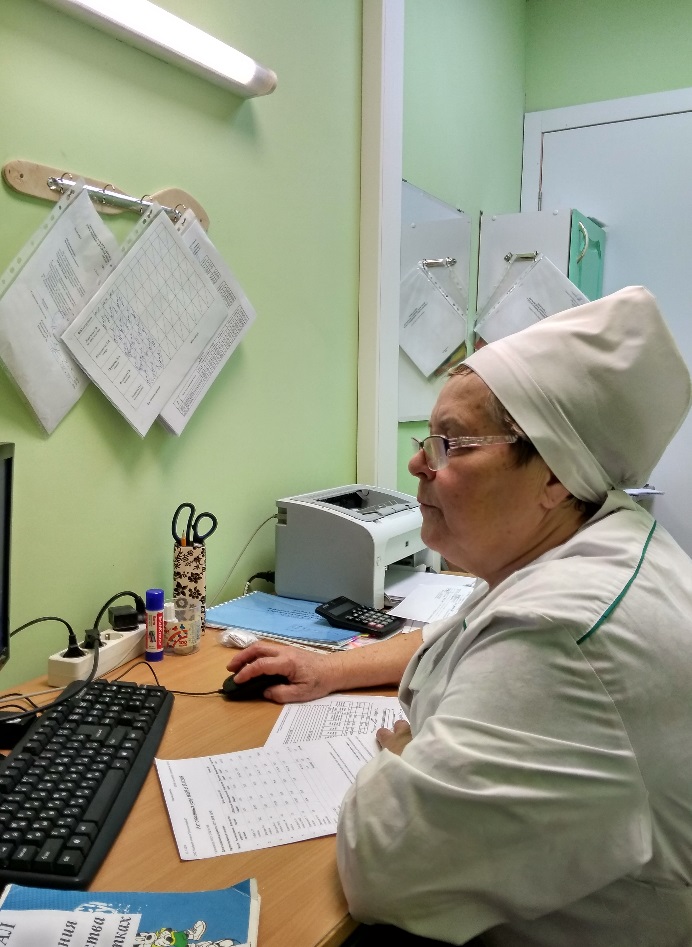 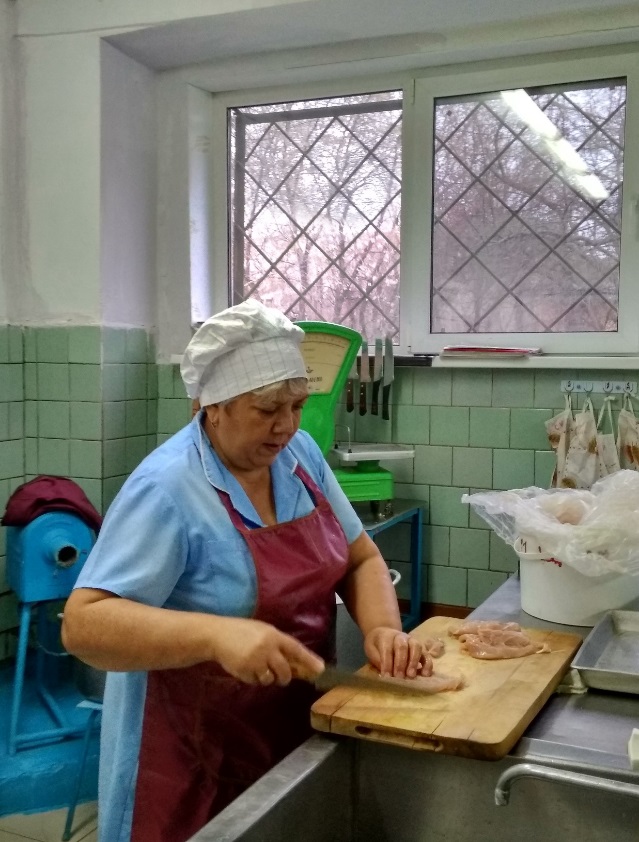 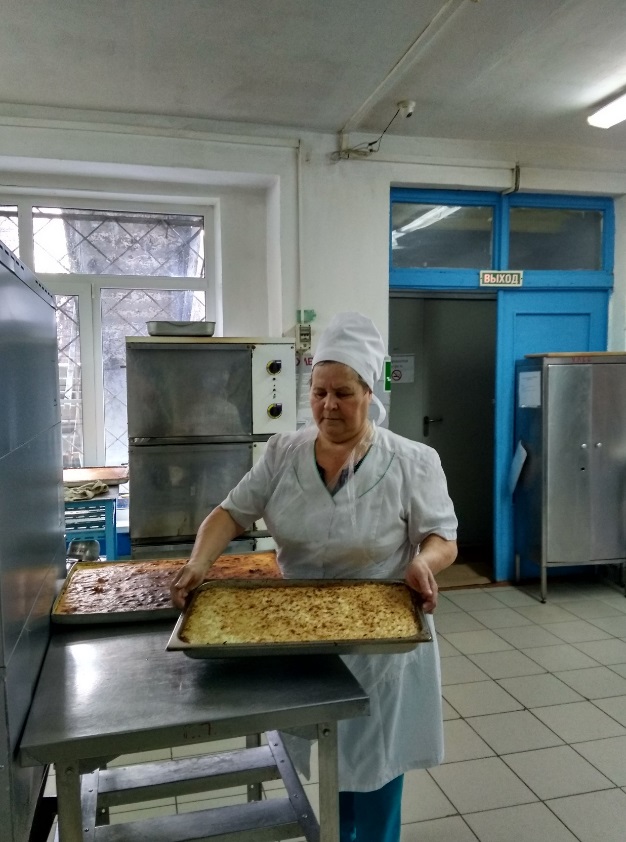 Всегда приятно людям есть,Когда вкусна еда.А у хороших поваровЕда вкусна всегда.Они, наверное, обедТворят, как колдуны,И, кажется, секретов нет.
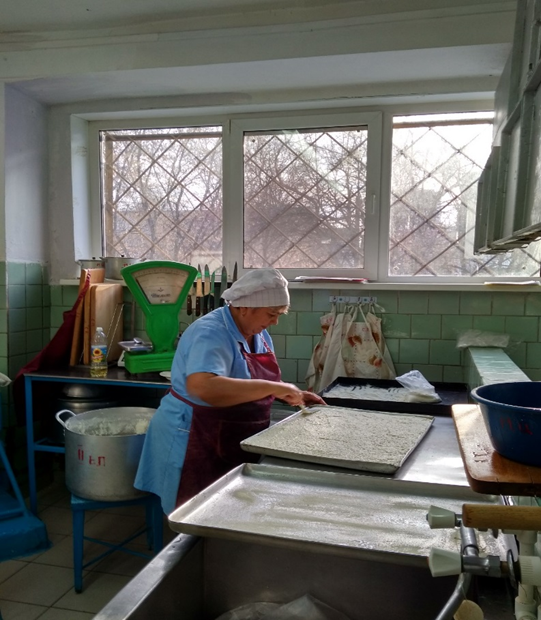 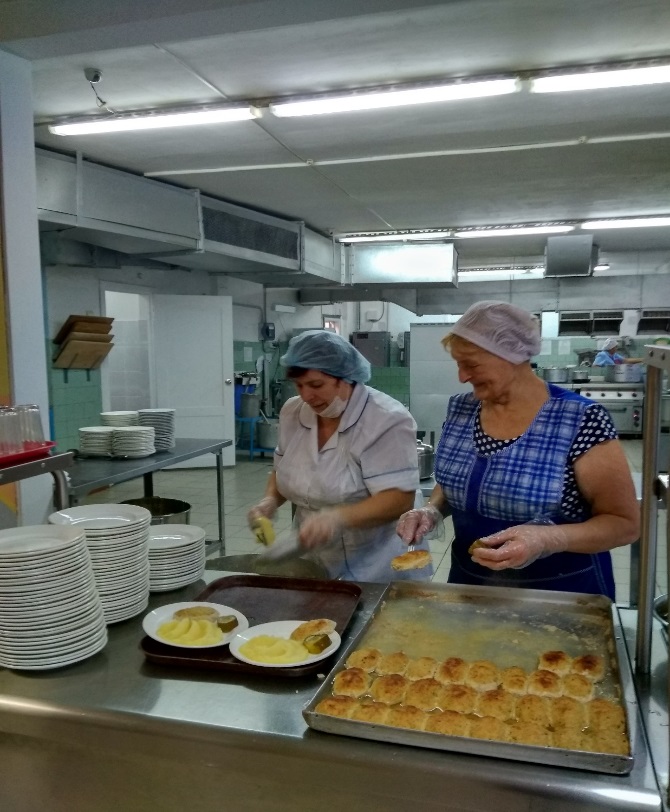 А блюда все вкусны.Жаркое, рыба, винегрет,Окрошка, и борщи,Салат, котлеты и омлет,
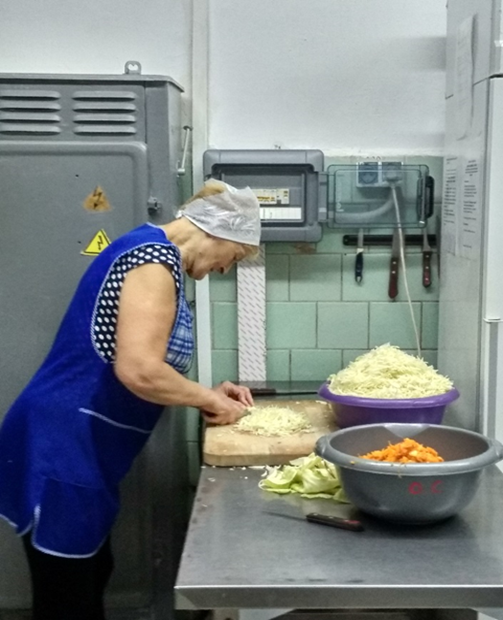 И булочки, и щи.Всегда все свежее у них,Ну, как должно и быть,Еда не может подгоретьИ не должна остыть.
Вот потому к ним и спешат,Обедать к ним идут.И долго их благодарятЗа этот вкусный труд.(Шалаева Г.П.)
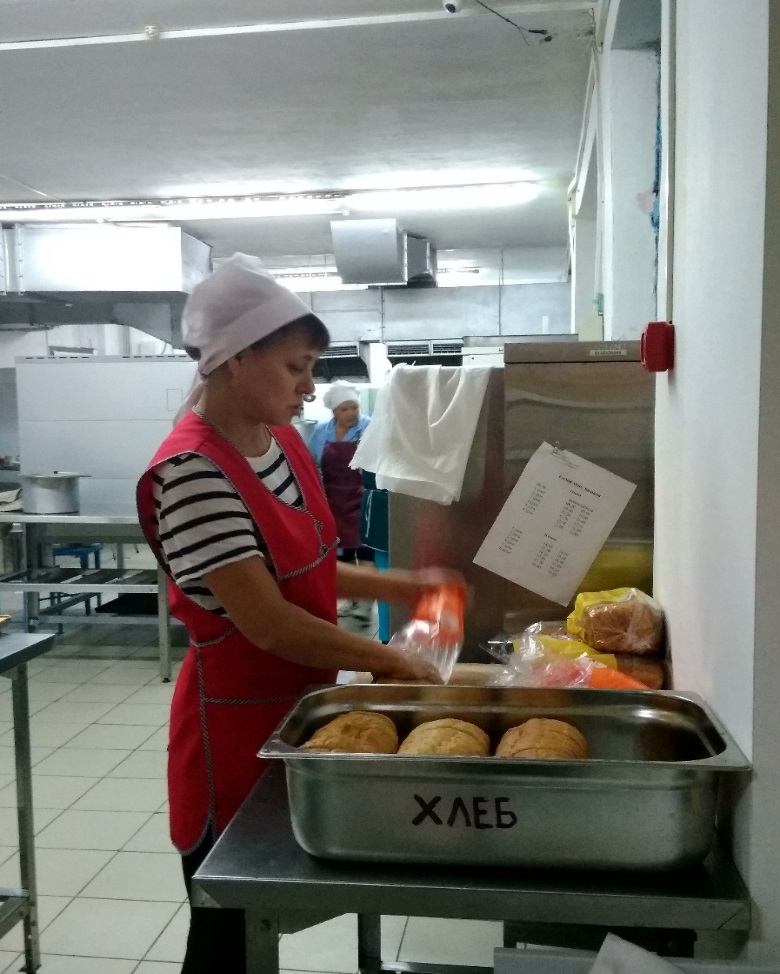 .
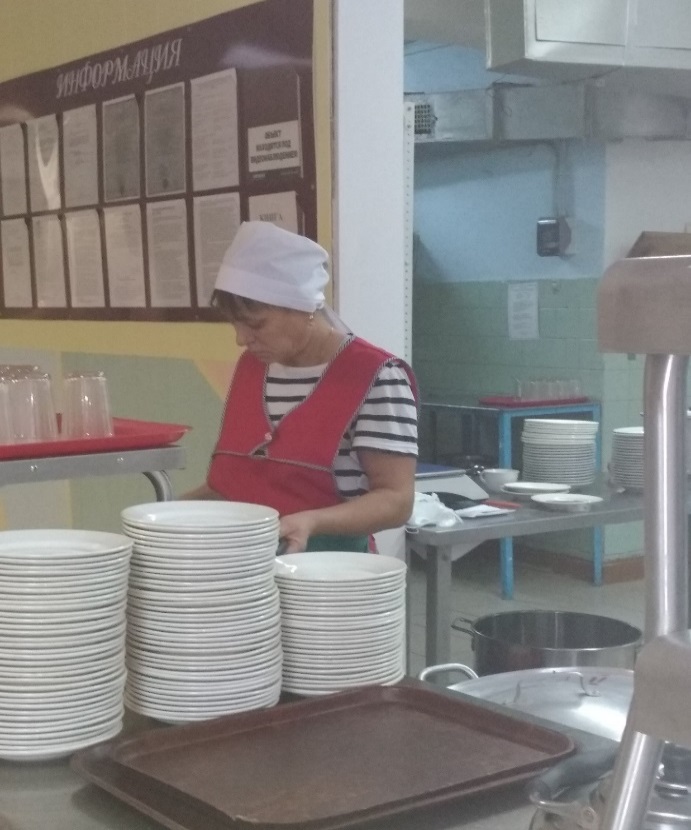 Сегодня спозаранкуГотовим запеканку!Яйца с сахаром взобьем,Творог с ними перетрем,В смесь вмешаем манку,Ваниль, изюм, сметанку...Сода тесто разрыхлит,Пусть немного постоит,Выпекаем на листеДо румяной корочки...
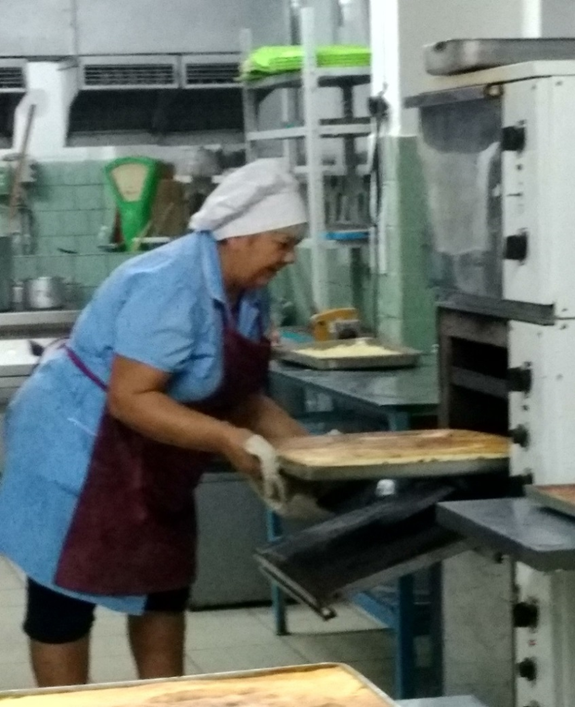 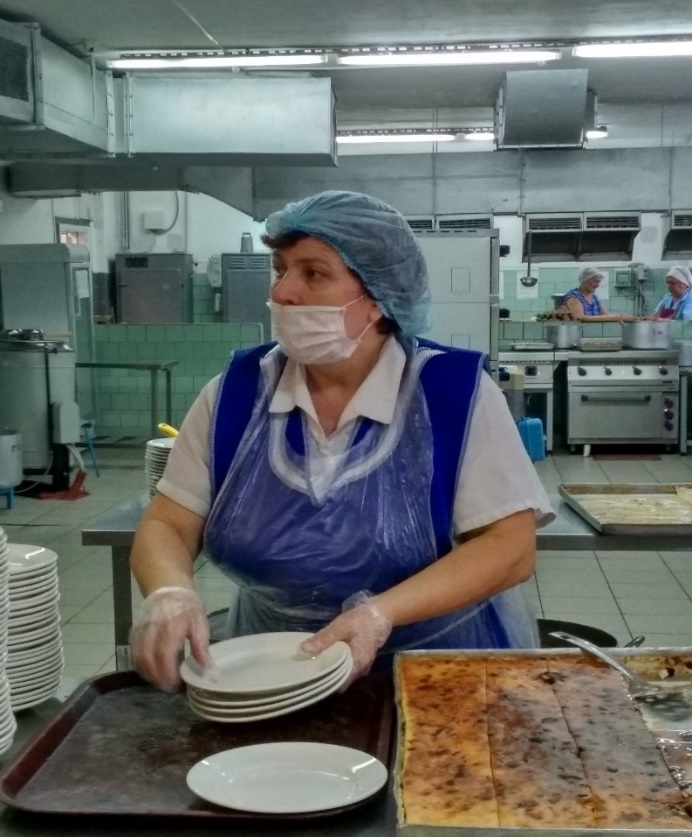 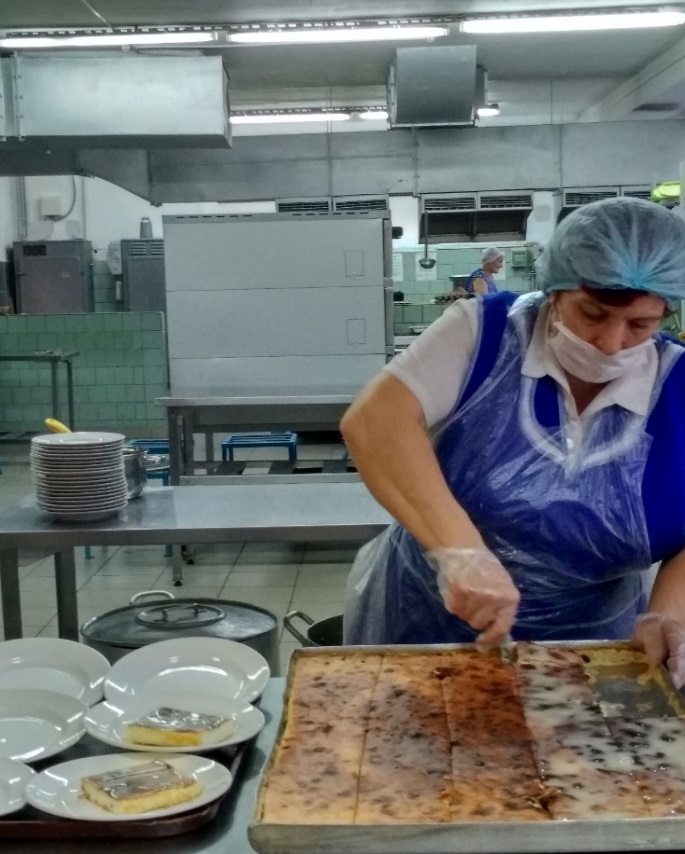 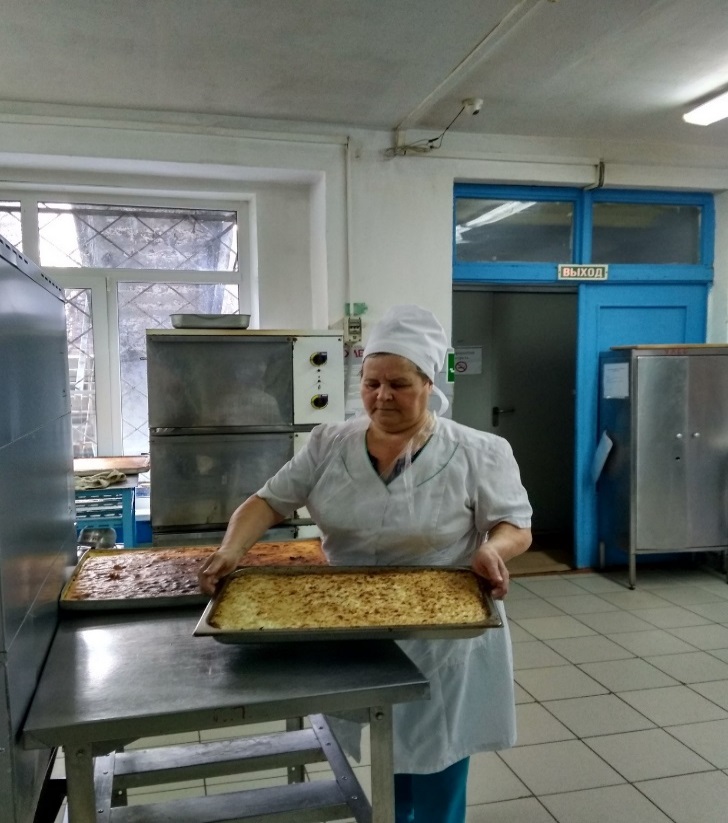 А я — О прозе. О еде. О пище. Ведь, если где-то существует Бог, Его я вижу у плиты великой, - Распаренного, с черпаком в руке. С загадочною, доброю улыбкой. И — непременно – В белом колпаке. 

Роберт Рождественский
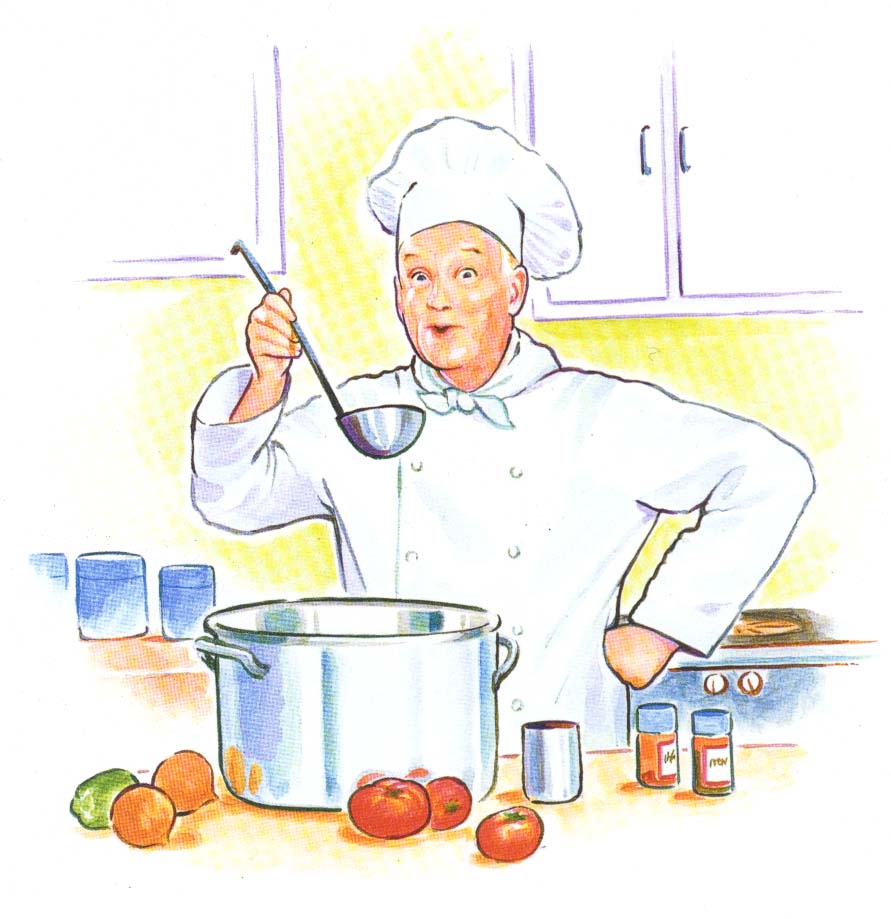